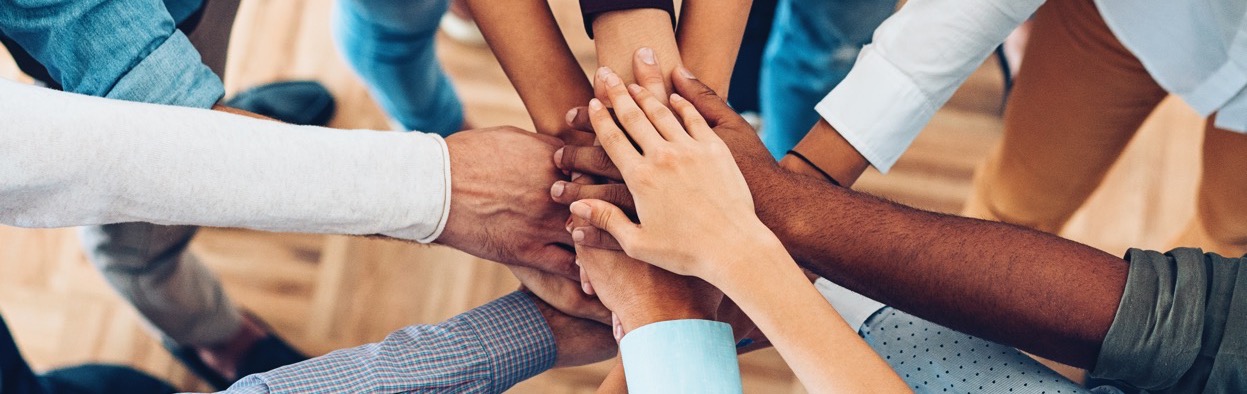 TEAM  BUILDING
TEAM  BUILDING
Why are good people leaving?
Are employees motivated?
Is the problem the workplace climate/department managers?
Do employees enjoy being around each other?
What changes need to happen? 
How do we improve job satisfaction?
What can we do to actually affect employee retention?
TEAM  BUILDING
Employee Empowerment Team!
Start with motivated & creative people
Delegate responsibilities: Plan, plan & plan
Think ‘outside the box’
Brainstorm & evaluate once/month
TEAM  BUILDING
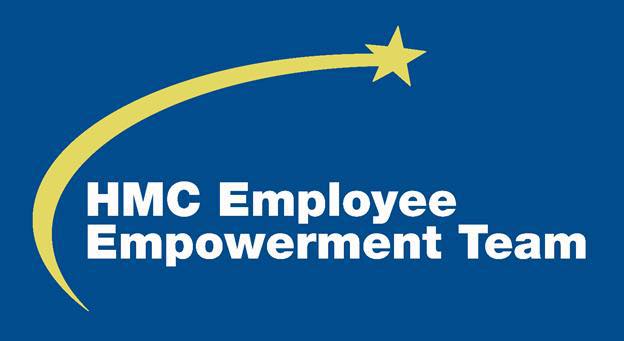 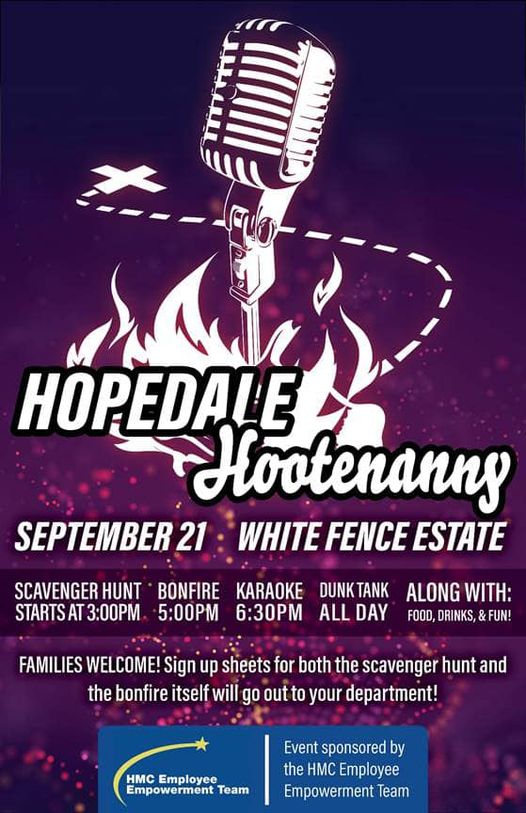 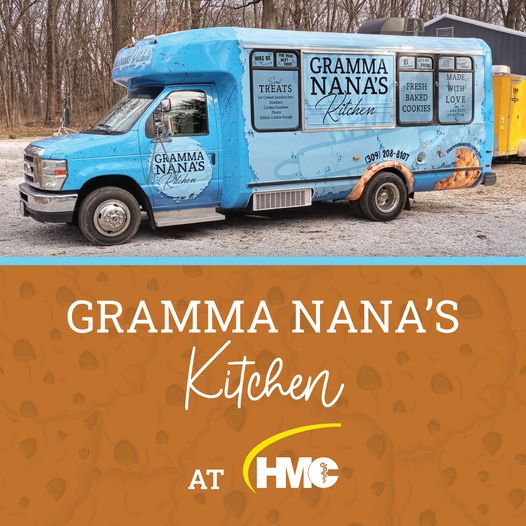 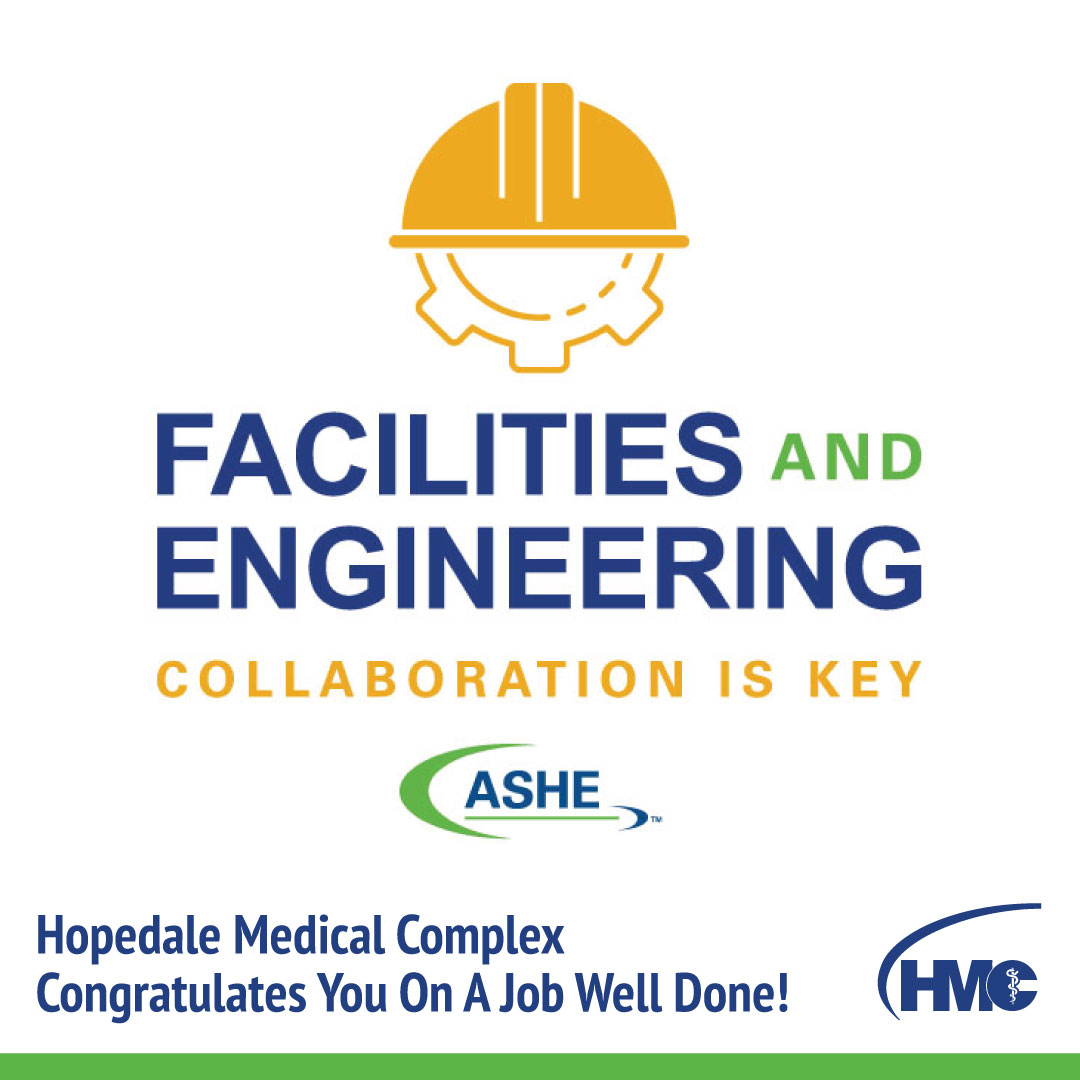 TEAM  BUILDING
Employee Empowerment Team: keys
Consider everyone’s ideas
Involve the community
Have gobs of fun
HMC Gear
Be mindful of unspoken results – did people show up?
TEAM  BUILDING
Now it’s management’s turn
Recognize the same situation exists with managers/leaders
Survey employees to evaluate the EET affect 
Problem-solving produces ‘harmony’
Encourage cooperation and communication
TEAM  BUILDING
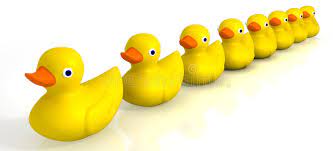 Is administration onboard? Get your “ducks in a row” 
Increase RETENTION and Unify the Workforce
Do it on a regular basis so it becomes a habit.
TEAM  BUILDING
Activities that will produce results

Leadership Retreat
Life Coaching
Interdepartmental Job Shadowing
Outside Educational Speakers/Seminars
TEAM  BUILDING
Activities that will produce results

Leadership Retreat
Life Coaching
Interdepartmental Job Shadowing
Outside Educational Speakers/Seminars
TEAM  BUILDING
Manager Meeting Kickoff Activities:
Survival Activity 	 		A Truth & A Lie
Icebreaker Questions 		Book Share
Proudest Moment 			Profile Bingo
Minefield					One Question
30 Seconds				The Newlywed Game
Leaders you admire			Skyscraper
Speed Pictionary			Untangle
TEAM  BUILDING
Manager Meeting Kickoff Activities:
Survival Activity – January 			A Truth & A Lie
Icebreaker Questions – February	Book Share
Proudest Moment - April			Profile Bingo
Minefield						One Question
30 Seconds					The Newlywed Game
Leaders you admire				Skyscraper
Speed Pictionary				Untangle
Positives & negatives
Negatives				Positives
“A waste of time”			Improved communication
No track record			Increased creative thinking
Debbie Downers			Builds trust
 Awkward interaction		Shared problem-solving
				Something to look forward to
TEAM  BUILDING
Next Steps

Increase Interdepartmental collaboration

Analyze results: Survey every six months

Book-Share: Leadership 101 by John Maxwell
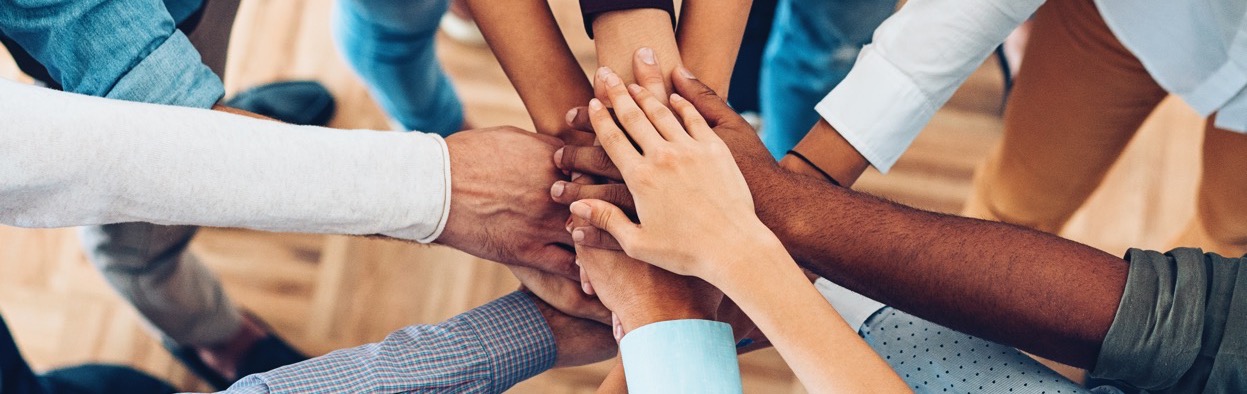 TEAM  BUILDING